Урок истории в 6 классе
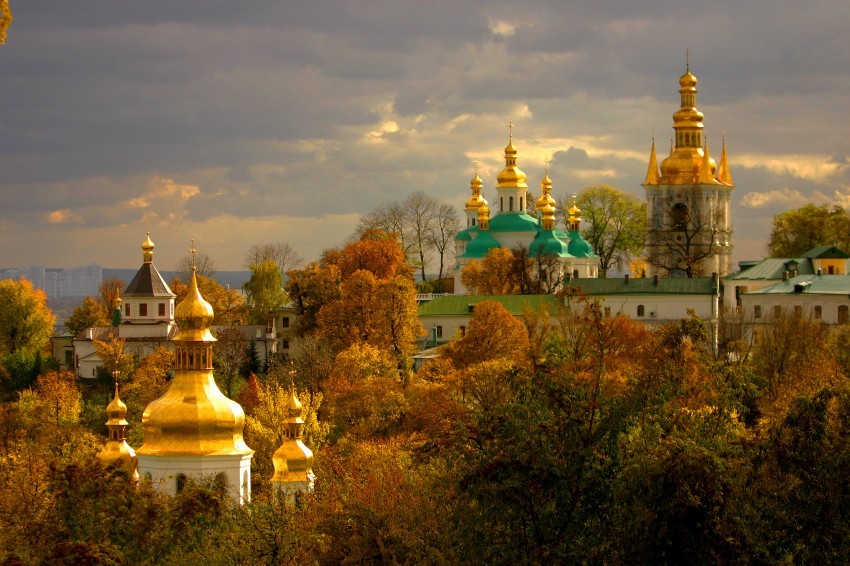 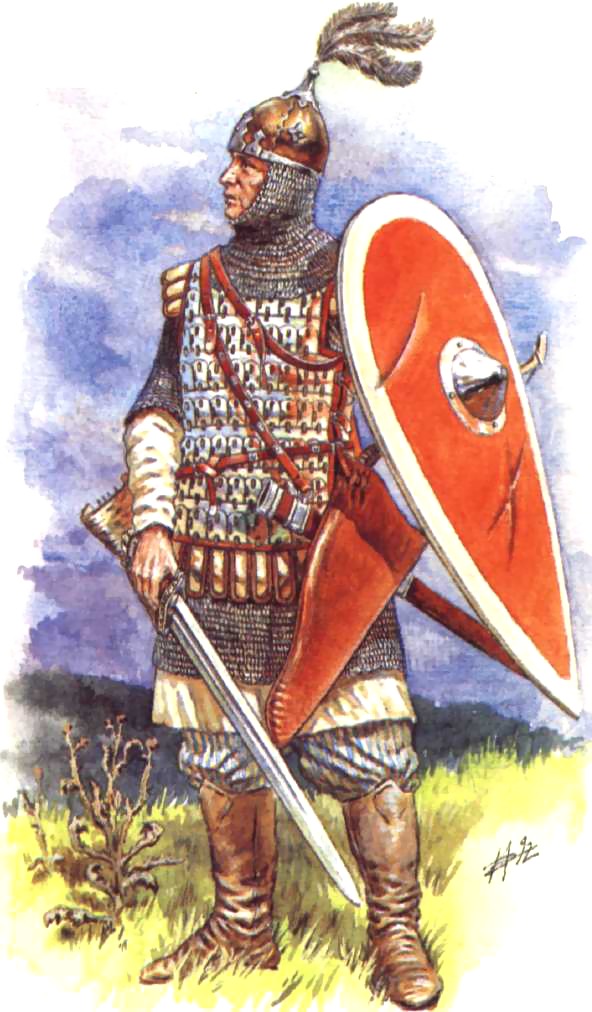 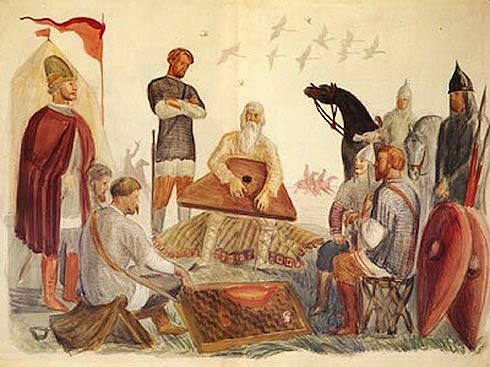 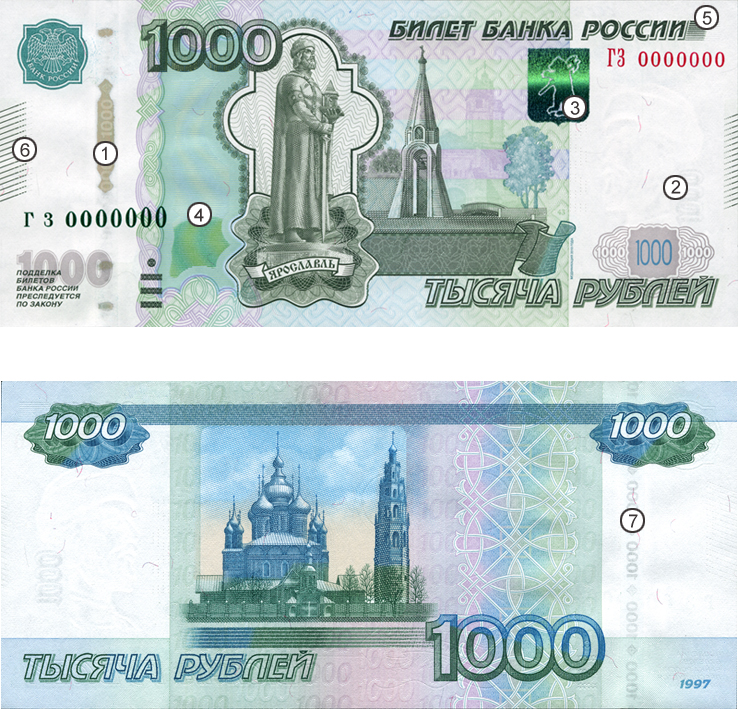 Тема: Расцвет Древнерусского государства при Ярославе Мудром
Ярослав Мудрый
     978-1054 гг.
Годы правления1019-1054 гг.
Экспертные комиссии
Внешняя политика









Учебник  стр.52-54.
Внутренняя политика







Учебник стр. 50-51, 54, 59.
Культура






Учебник стр. 50-54.
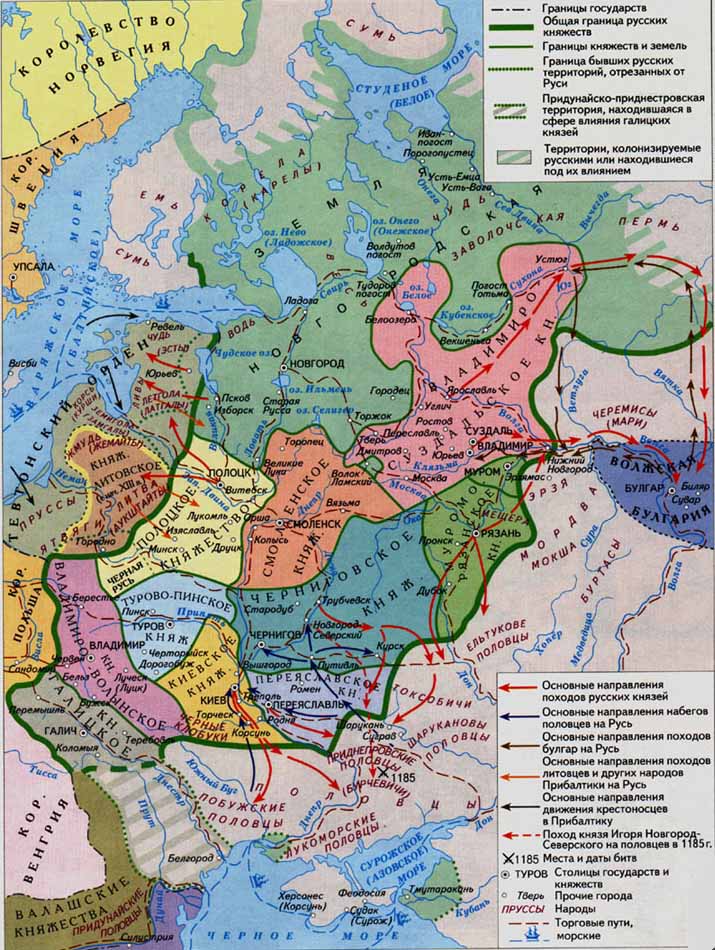 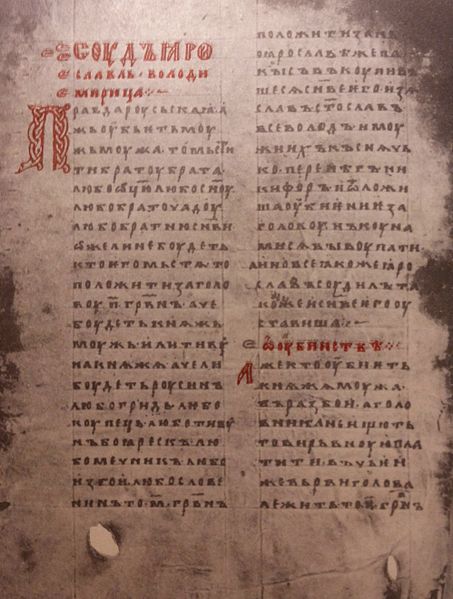 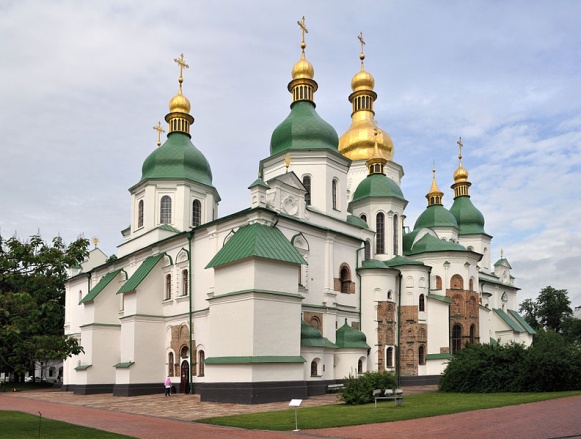 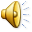 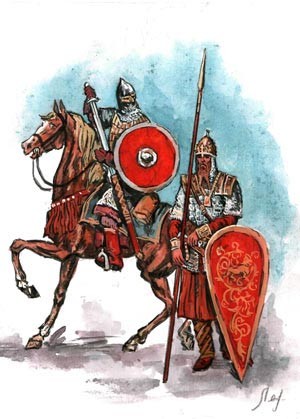 Внутренняя политика
Издал первый свод законов «Русская Правда».
Объединил все славянские племена в единую древнерусскую народность
Чеканил собственные монеты (сребреник Ярослава)
Назначил первого русского митрополита 
Распространял и далее христианство
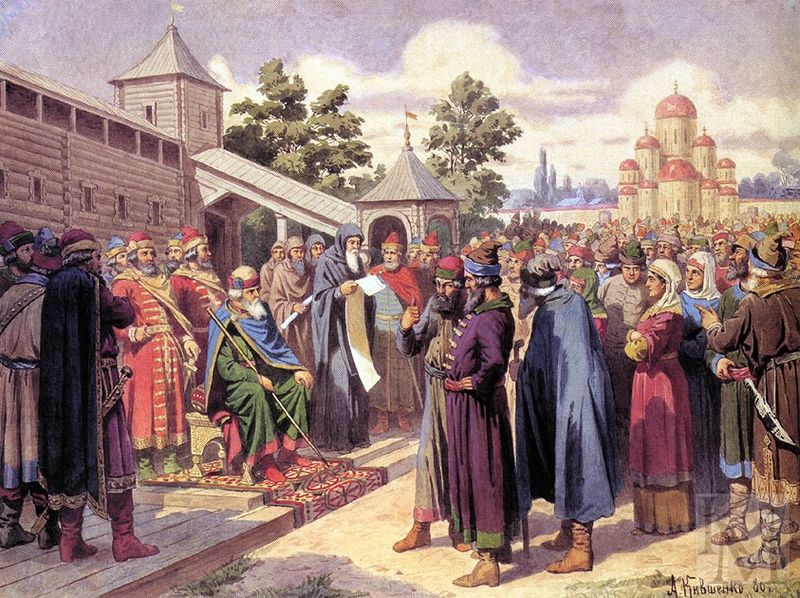 «Чтение народу Русской Правды в присутствии великого князя Ярослава» (Картина Алексея Кившенко)
Внешняя политика
1030 г. строительство на берегу Чудского озера города Юрьев (современное название Тарту).
1036 г. Ярослав Мудрый окончательно разбил печенегов.
1041 г. заключен мирный договор с Польшей. 
1043 г. поход на Византию, а 1046 г. мирный договор с ней.
Укрепил положение Руси с помощью династических браков.
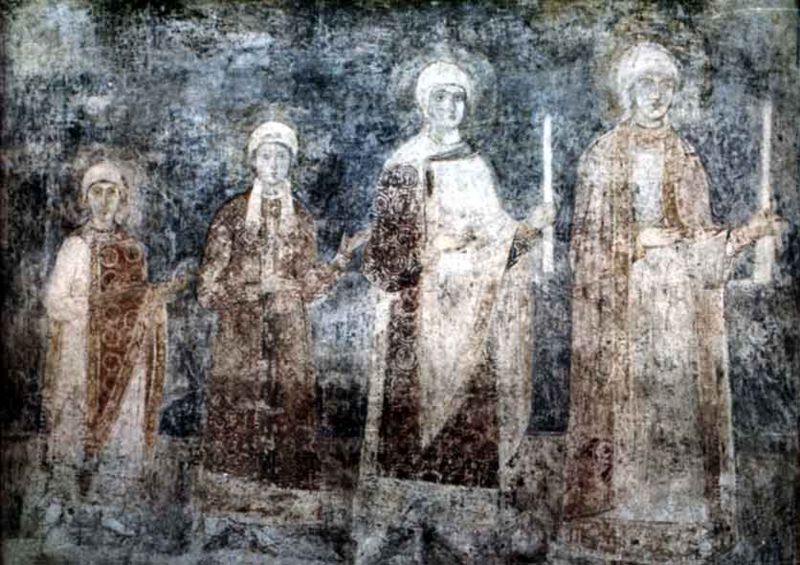 Жена и дочери Ярослава Мудрого
Культура
Строительство храмов Святой Софии в Киеве и Новгороде.
Строительство Киево-Печерской лавры 
Способствовал распространению христианства  и грамотности 
Собрал библиотеку, где переписывались книги по истории и географии
Ярослав Мудрый и сам знал 5 языков
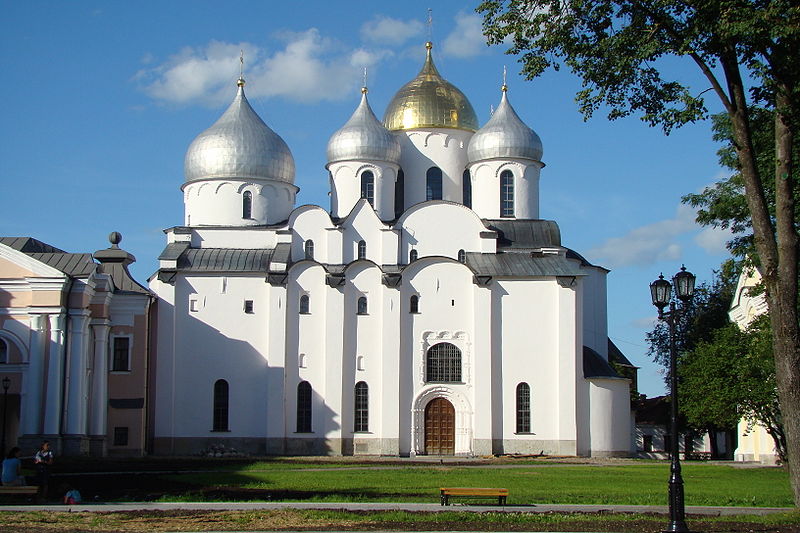 Храм Святой  Софии в Новгороде
Правление Ярослава Мудрого
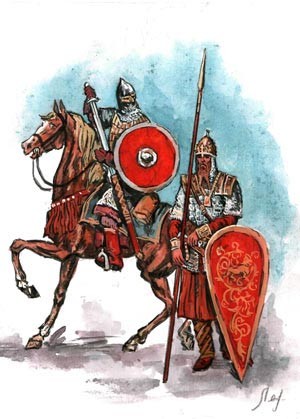 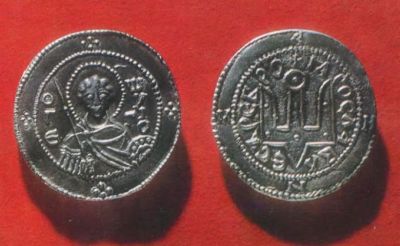 Внешняя
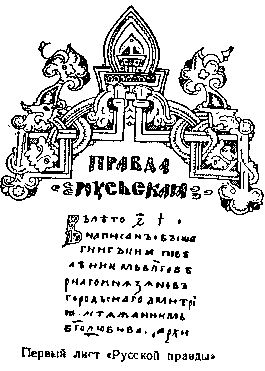 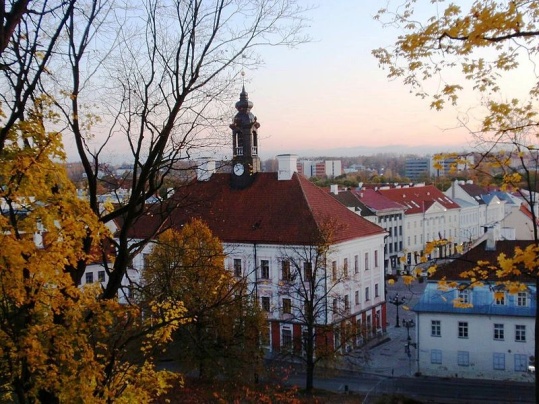 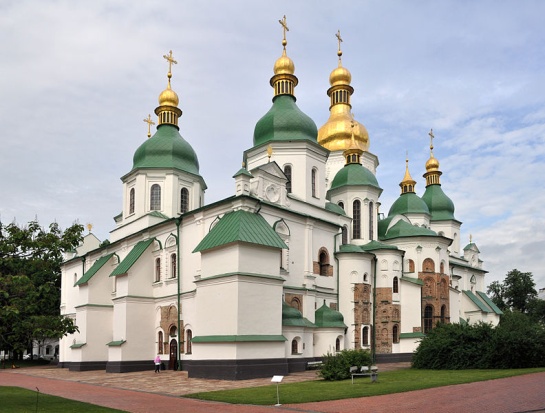 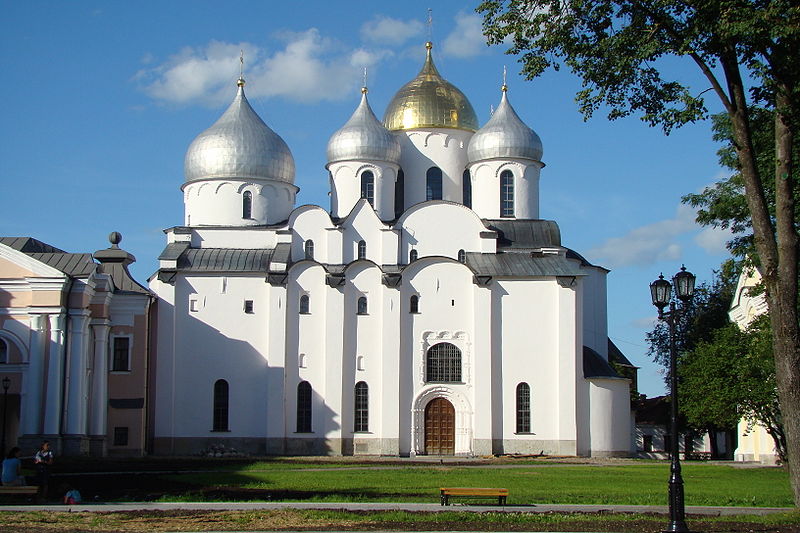 Домашнее задание
1. Изучить § 6.
2. Творческое задание: пользуясь различными источниками (энциклопедиями, справочниками и ресурсами интернета), подготовить сообщения о различных версиях происхождения прозвания Мудрый.